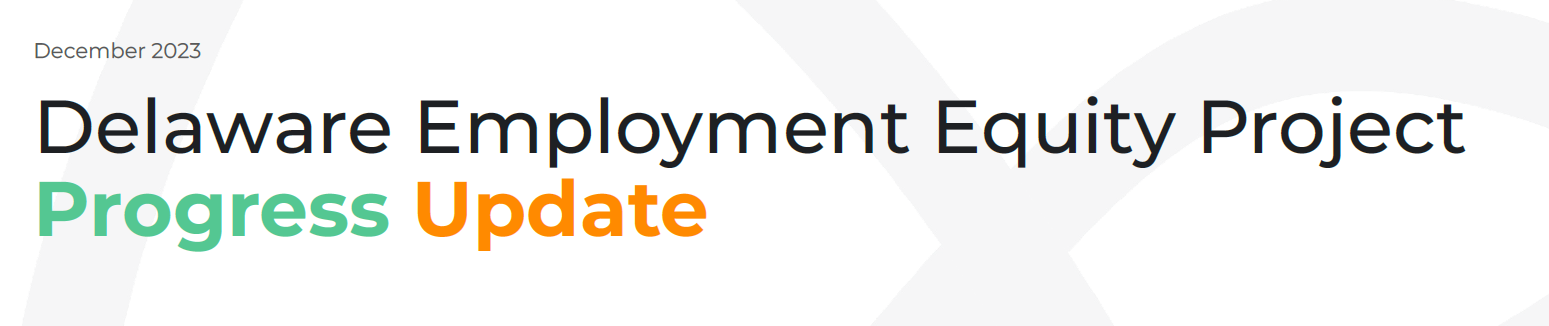 Delaware’s Employment Equity Project will analyze the needs of Delawareans and employers within the state. DWDB will focus on persistent poverty communities and formulate strategies to decrease disparities between those communities and more prosperous areas. Working with partners, DWDB will conduct several a statewide assessments and analysis to identify workforce development and training needs based on employer demand. The DWDB will also analyze state innovation and entrepreneurship assets including mechanisms to access capital and equity financing to support business development and expansion and gaps in access to capital for underserved rural and urban communities.
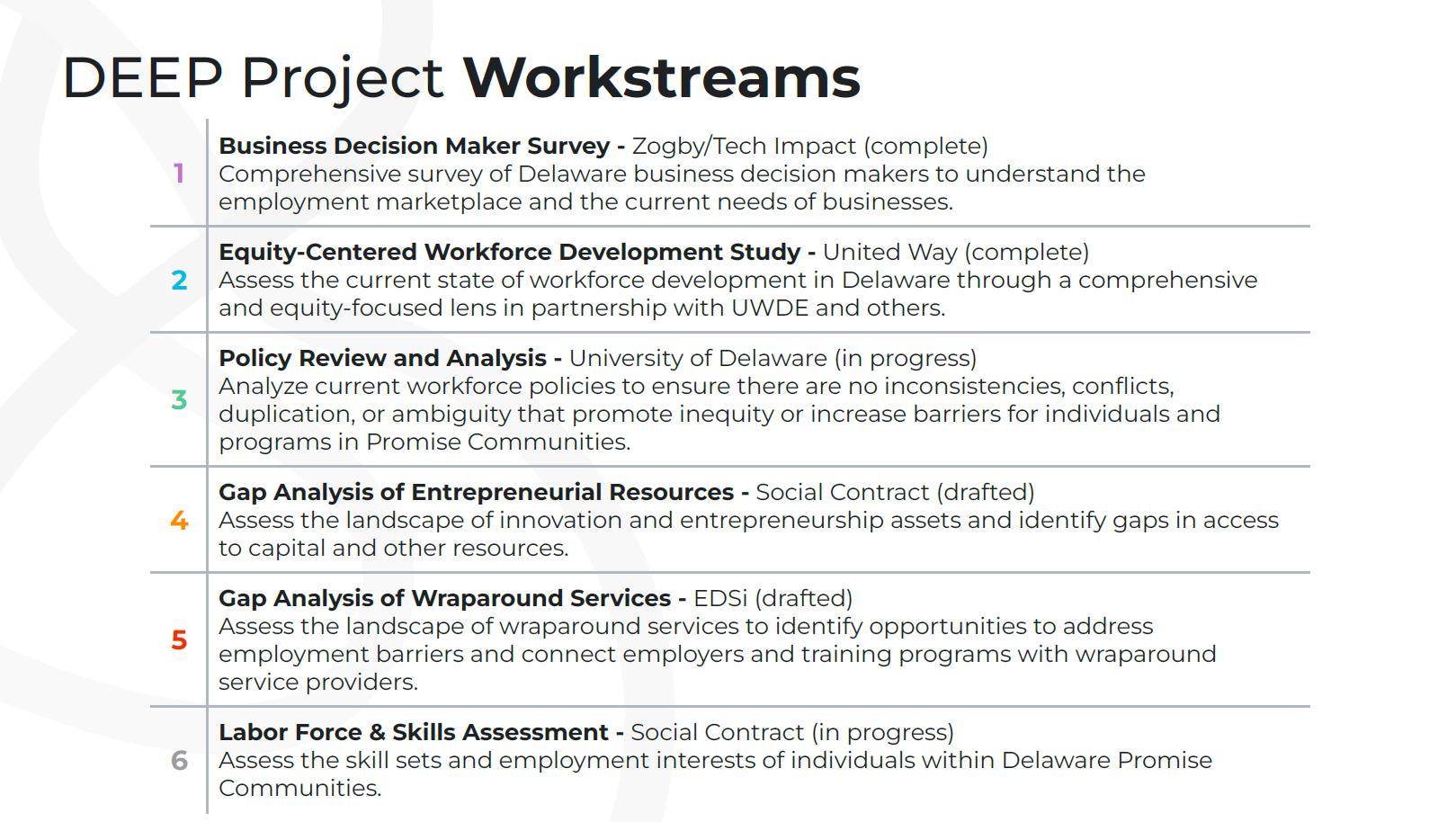 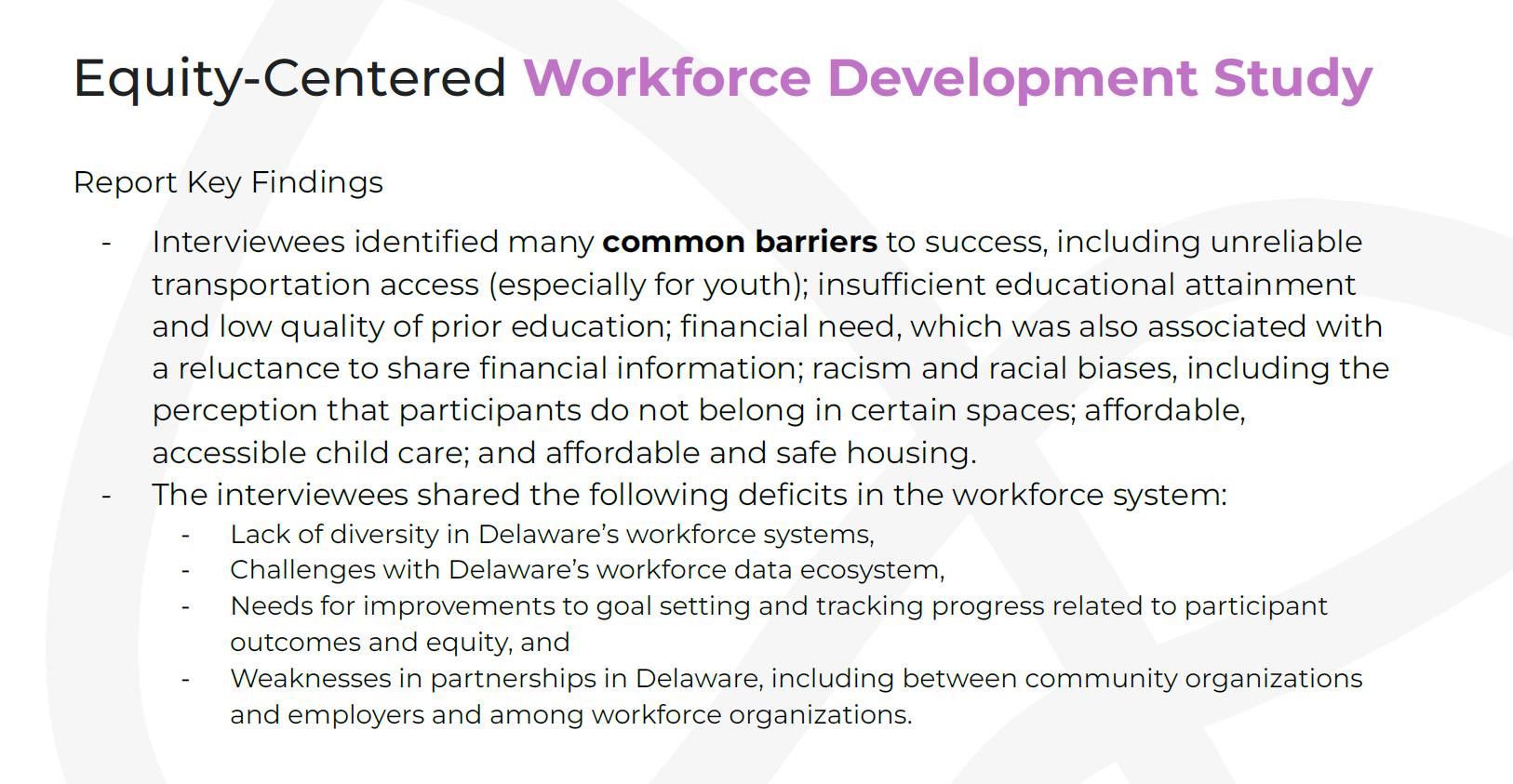 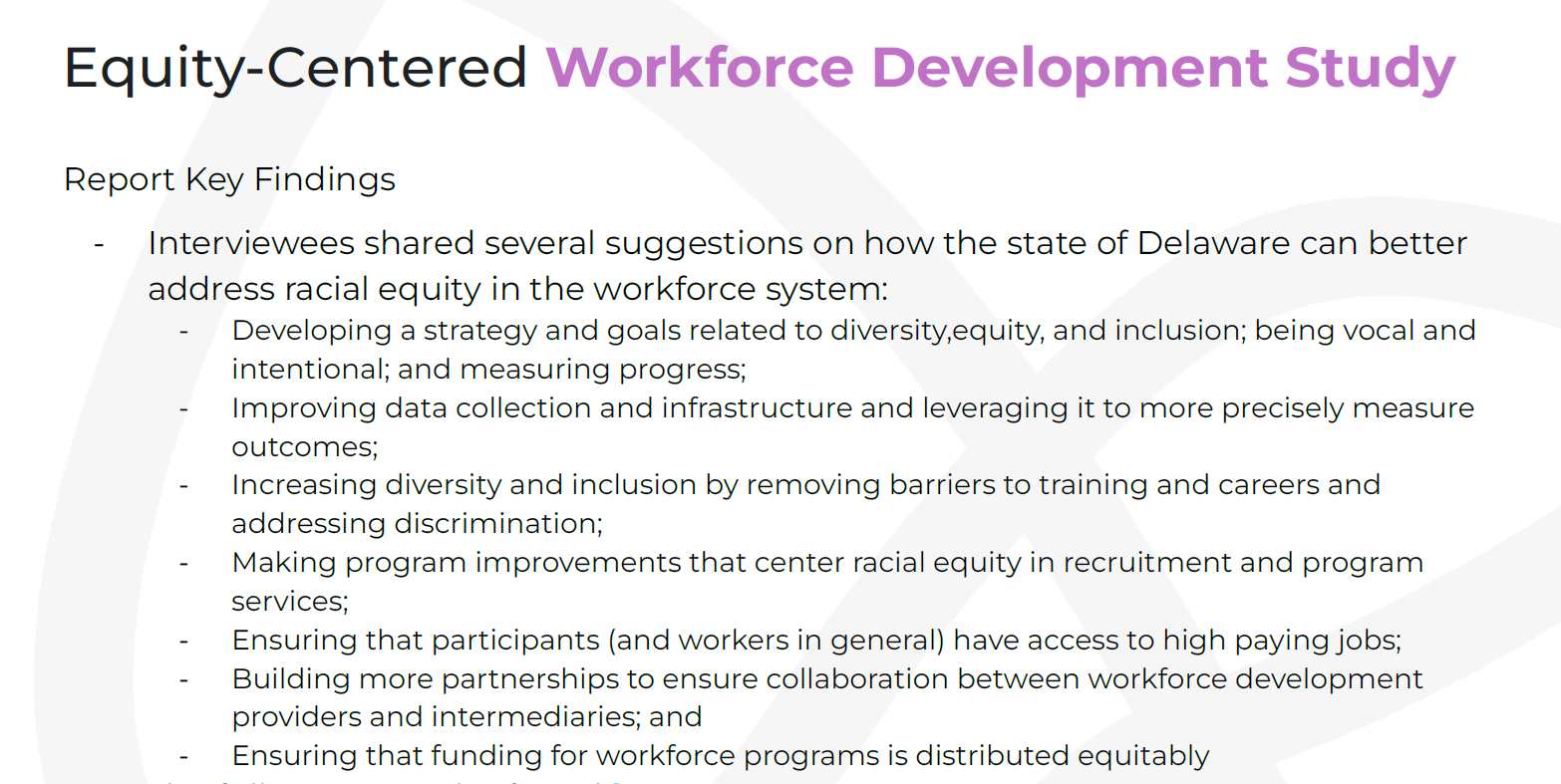 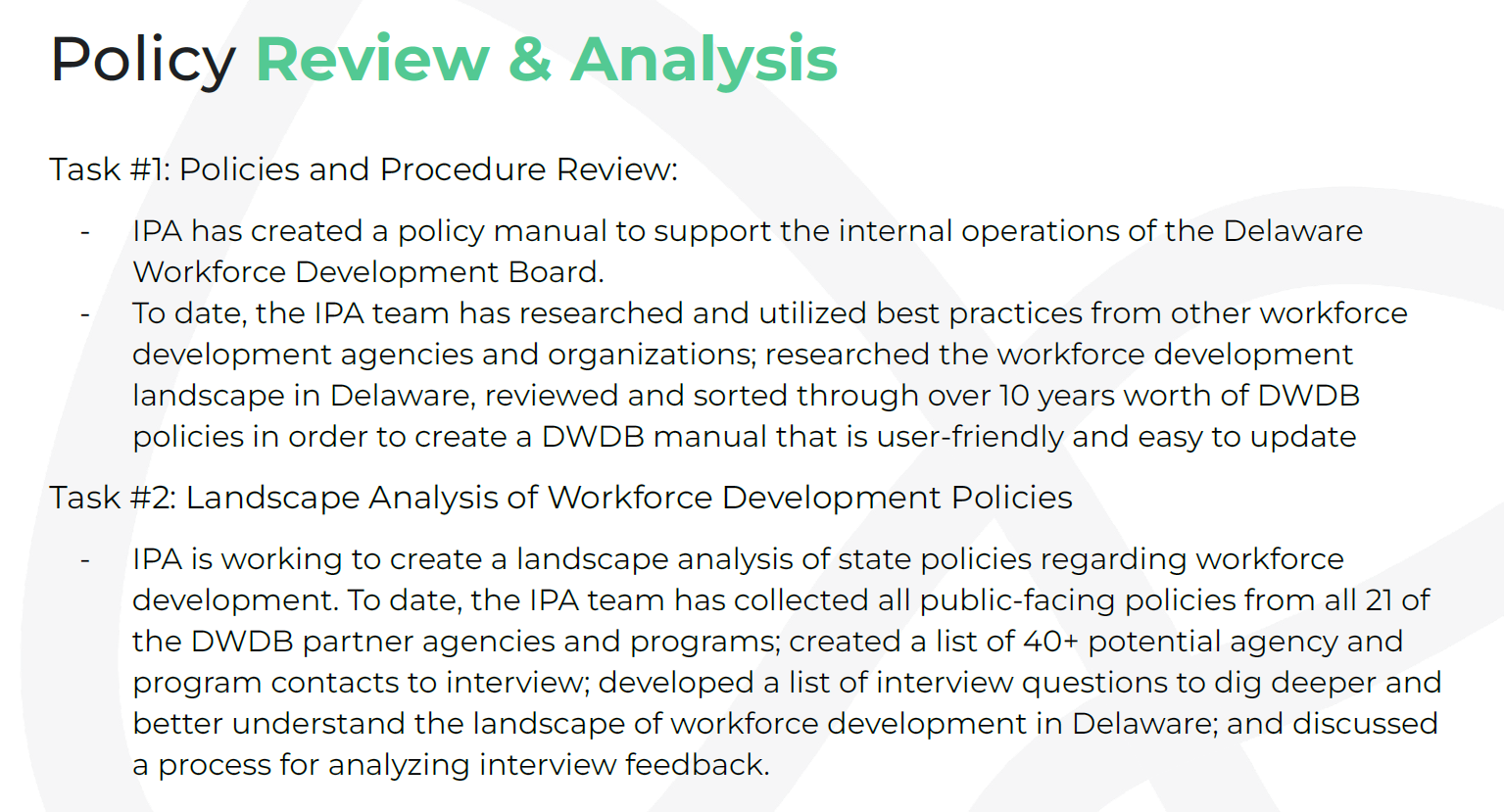 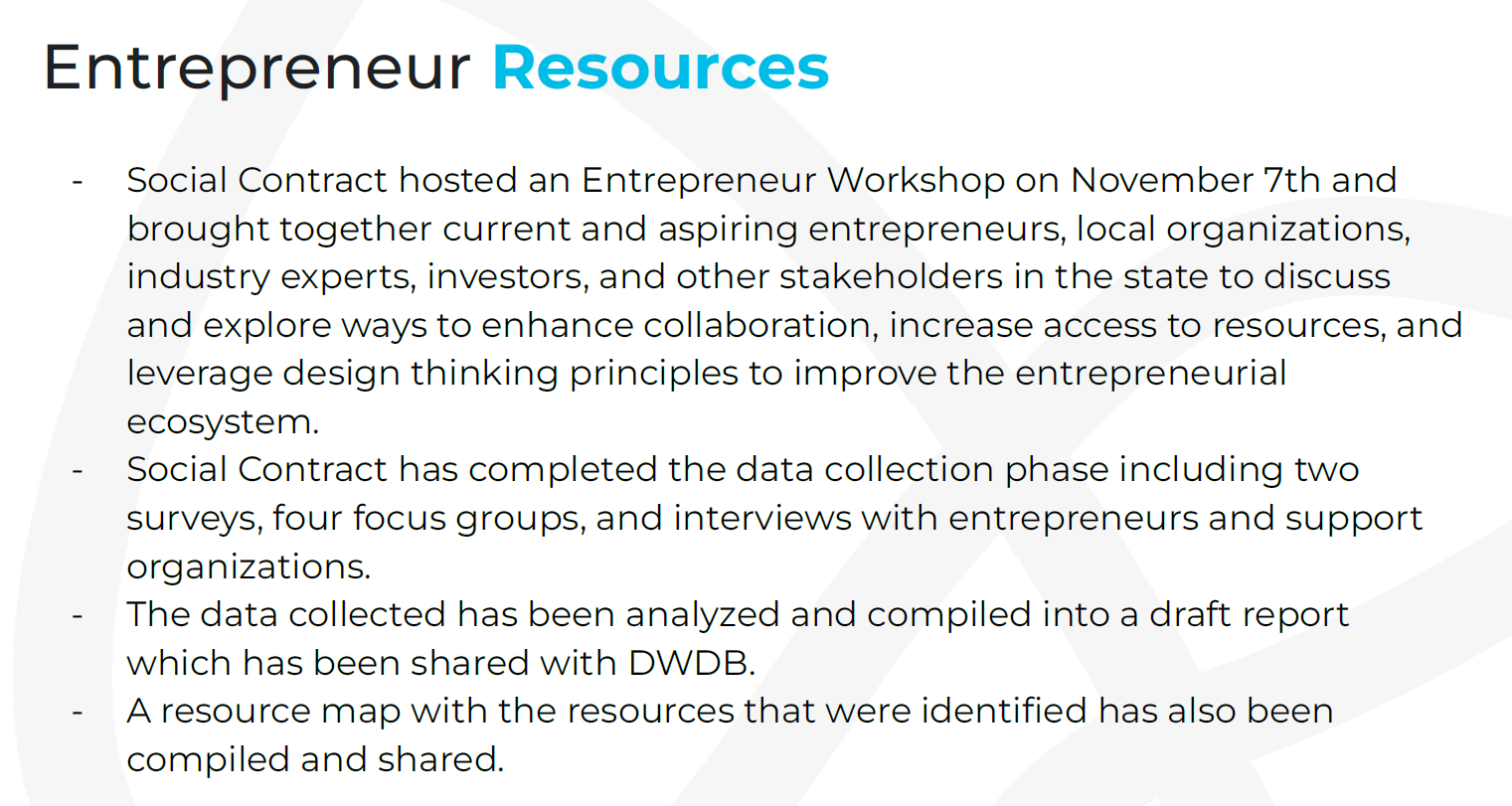 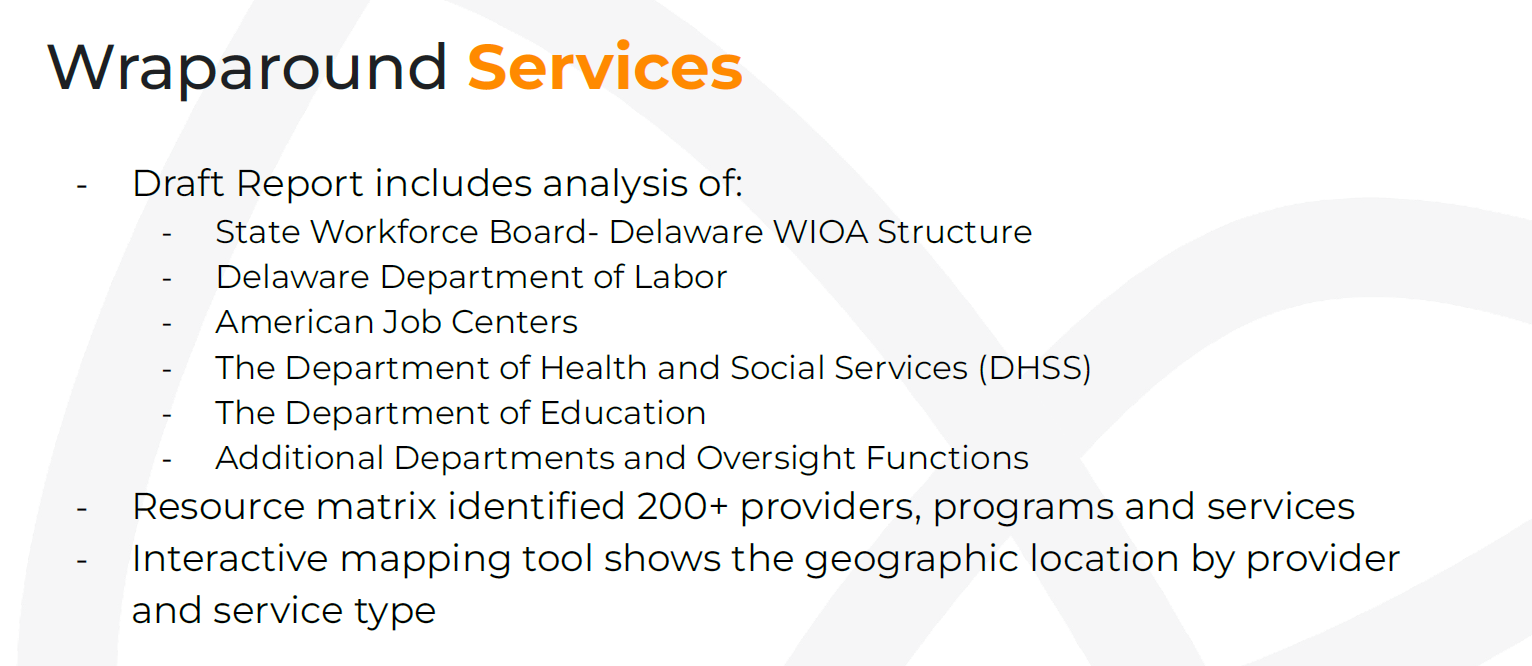 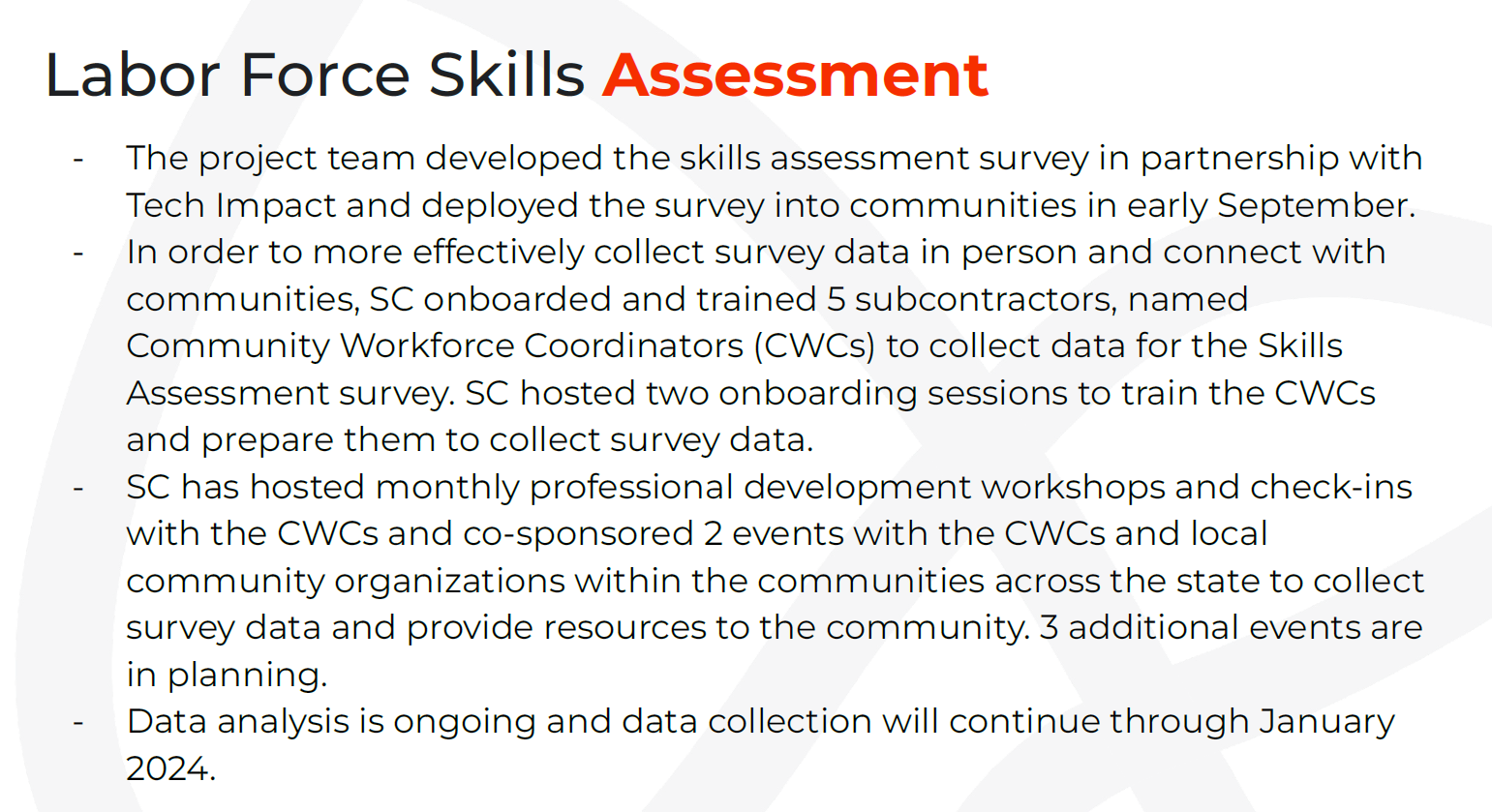 Success Stories 
Through the workshop hosted by Social Contract in September, research and workforce ecosystem partners had the opportunity to meet and learn about the progress of each project workstream and hear the findings that have been developed in the reports that are complete. In addition to the awardees, the DOL, Spur Impact and EDA were able to participate. The awardees and other workforce partners began to connect the projects to build a larger picture of equity in the workforce in Delaware and explored remaining questions about the landscape that need to be addressed in order to fully understand the current state of equity in employment across the state. 
Social Contract hired and trained 5 Community Workforce Coordinators, with a great depth of social capital within Delaware communities. The CWCs have already made great strides in connecting with local communities, identifying local events and building relationships to more effectively deploy the skills assessment survey and build trust within their communities.
Tech Impact was able to fully digitalize the surveying experience and increase the reach and security measures of the data collection process. TI also redefined Promise Communities at a more granular level, revealing variable specific regions of differential need otherwise missed by viewing outcomes at a higher level. 
The depth of the EDSi report has elicited substantial interest and feedback, and new awareness of best practices. There is excitement around the opportunities to apply the findings to generate greater usage of supportive services and improved outcomes.
The University of Delaware was able to organize 10+ years of workforce policies, helping the DWDB uncover policies that need to be updated to better serve Delawareans. The policy review was also able to shine a light on the Governor’s Reserve fund so the DWDB can utilize it effectively.
Business Decision Maker Survey 
 
Purpose: Comprehensive survey of Delaware business decision makers to understand the employment marketplace and the current needs of businesses.
 
Report Link: Delaware Workforce Assessment: A Survey of Business Decision-Makers
Equity-Centered Workforce Development Study 
 
Purpose: Assess the current state of workforce development in Delaware through a comprehensive and equity-focused lens in partnership with UWDE and others.
 
DWDB partnered with the United Way of Delaware, the Delaware Racial Justice Collaborative, and the Urban Institute to expand the existing Equity-Centered Workforce Development study to meet the research needs of DEEP. In sum, this study takes a deep dive into the current state of workforce development in Delaware through a comprehensive and equity-focused lens. 
 
Report Link: Advancing Racial Equity in Delaware's Workforce Development System